The unit modeler platform
A new paradigm for intelligent computing
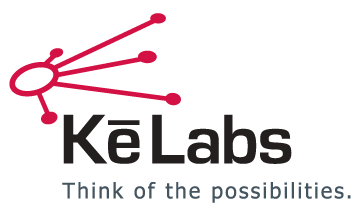 Copyright © Ke Labs, Inc. 2017
Introduction
The Information Era
Two Phases
Data generation
Data consumption
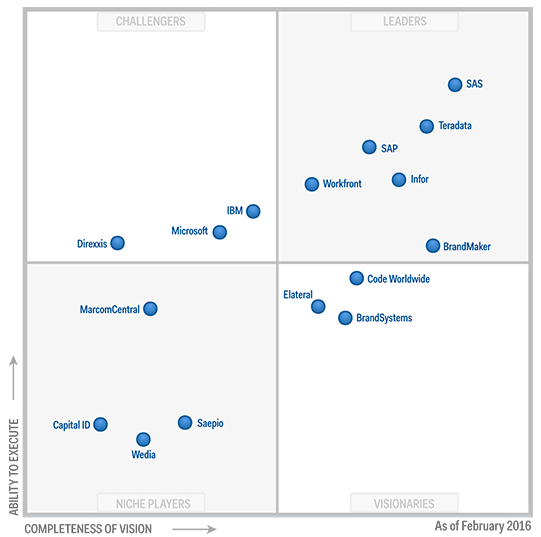 Gartner Magic Quadrant
Ke Labs Mission & Vision
“To advance intelligent computing”

The Unit Modeler platform 
 Self-service analytics & business intelligence 
 Application development 
 Ecosystem of integrated resources
Unit Modeler® Vision
Collection  Insight  Dissemination  Use
Information Center
Research & discovery tools
Application creation
Workspaces
Distribution & archival of reports, queries, documents and apps
Applications
Healthcare professionals for patient care
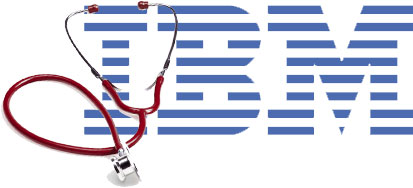 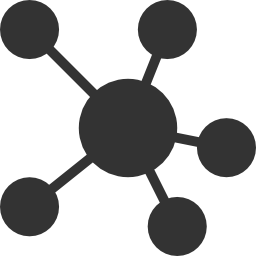 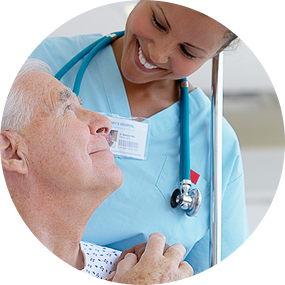 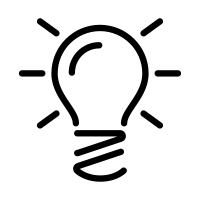 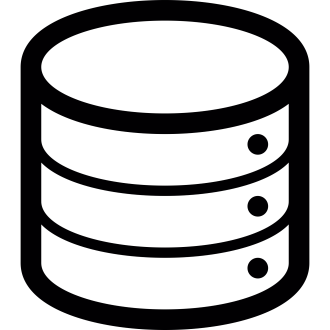 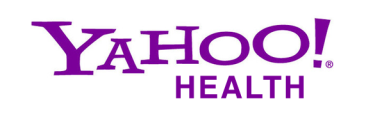 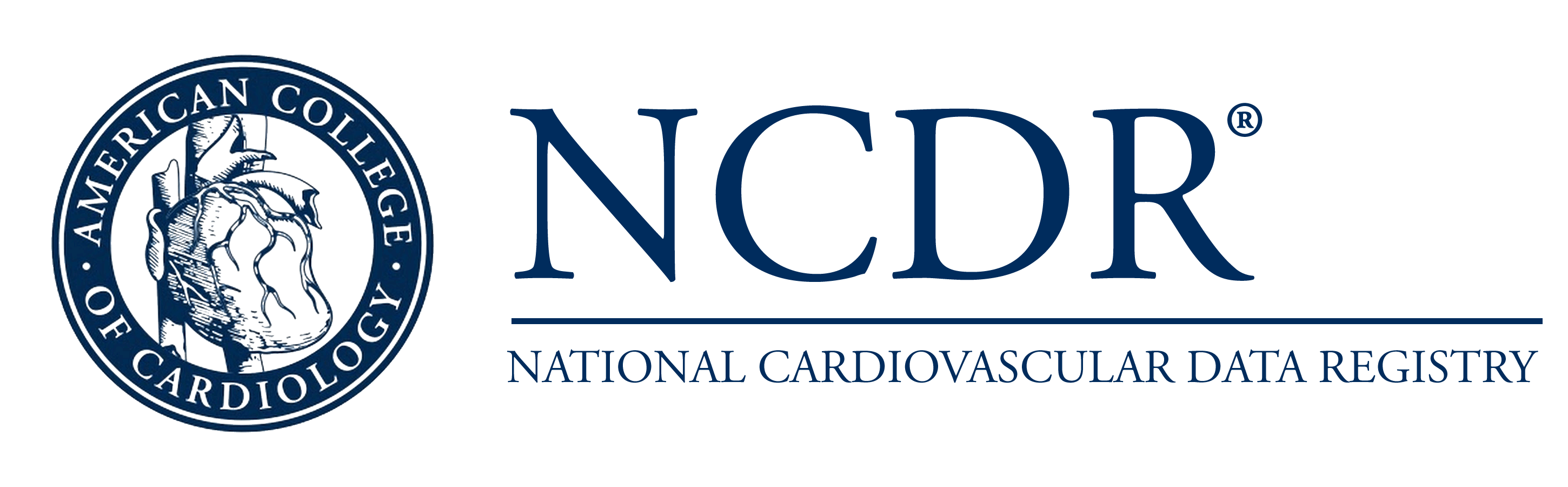 Lifecycle of Knowledge
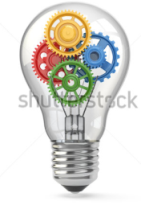 Tools for Research / Discovery
Application Creation

    Information Center
Healthcare professionals for patient care
By operations, administration, accounting…
Researchers

    Applications
Archival and Distribution of
Reports, Queries, Documents and Applications

    Workspaces
The Unit Modeler Platform Vision
Collect  Discover  Create  Archive Distribute  Use
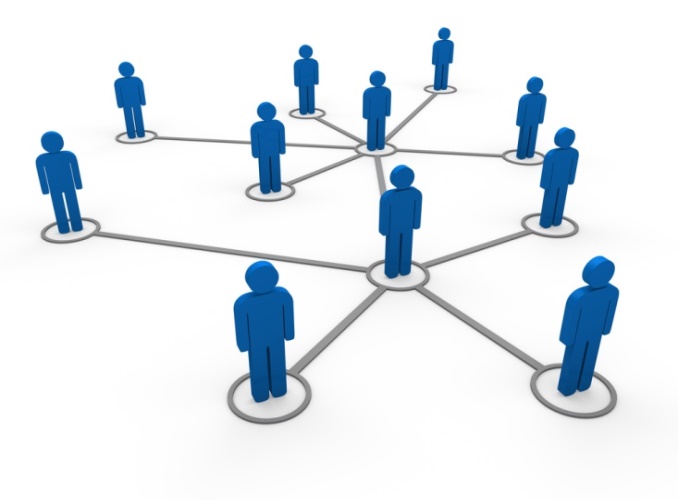 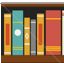 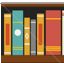 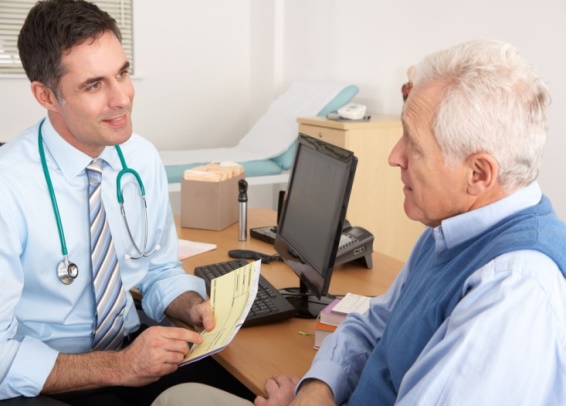 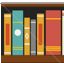 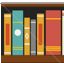 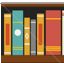 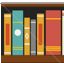 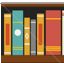 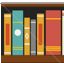 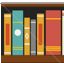 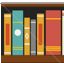 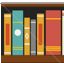 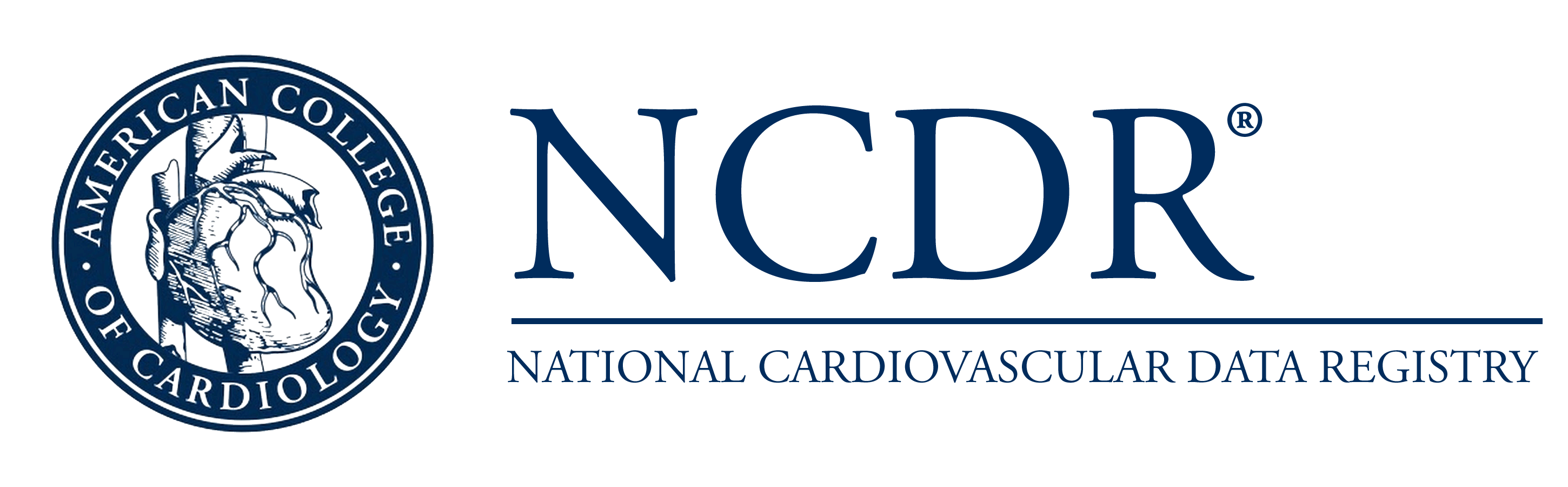 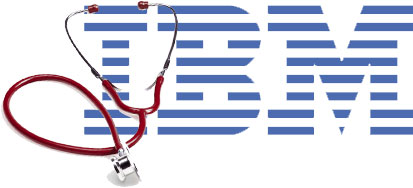 Lifecycle of Knowledge
Unit Modeler® Information Center
Harnessing the Power of Information
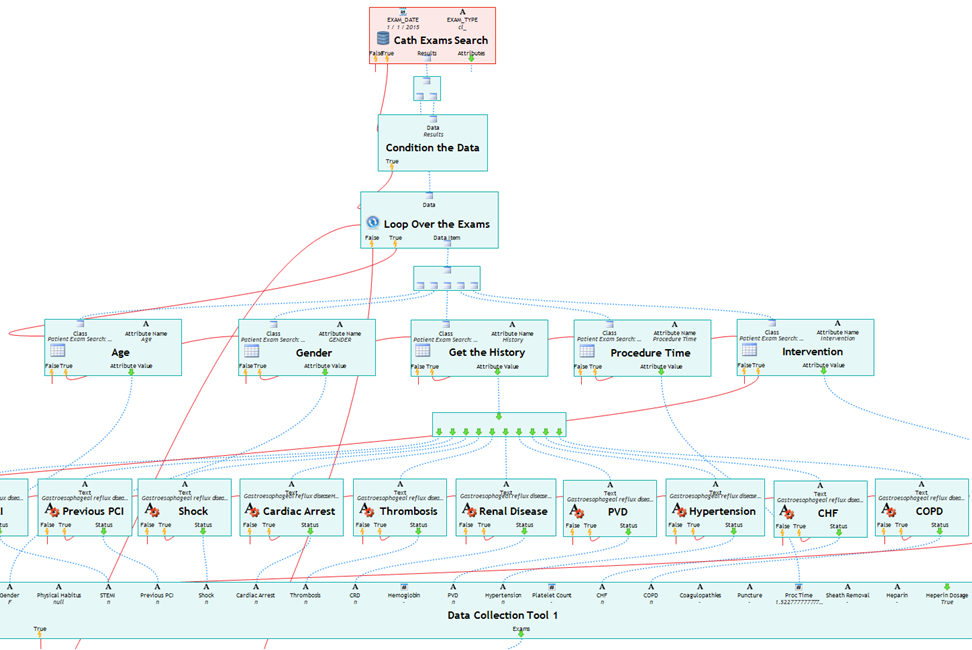 All-in-one toolkit for capturing data to drive actionable insights and efficient operations
Medical Research Execution 
Process data rapidly and accurately
Automated Data Processing
Remove manual steps in data preparation
System Migration
Simplify complex tasks of data migration
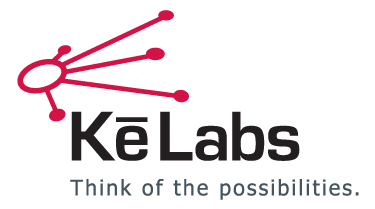 The Unit Modeler® Platform
Brief Tour
Unit Modeler Platform
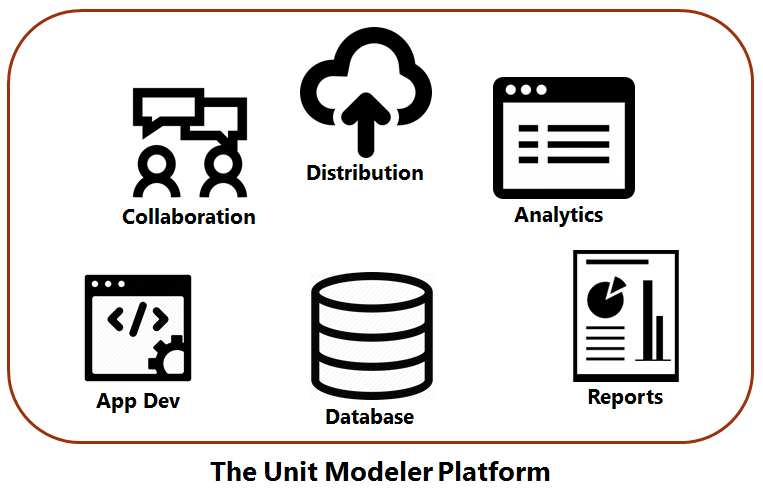 An expanding set of interconnected tools
The Unit Modeler PlatformA System of Interconnected Components
All based on a common platform
User Continuum
Custom Operations / Modeling
Advanced User / Ke Labs
Advanced Reports
Analytic Operations and Algorithms
Power User
Designing Reports
Visual Analytics Workbench
Query Builder
Moderate User
Graphs
Data Analyzer
Run Existing Reports
Everyone
Run Existing Form Queries
Workspaces
Information Center
Toolkit to access, analyze and report on information within databases

 Query Builder
 Data Analyzer
 Visual Analytics Workbench
 Report Creator
 Library
Data Analyzer
An application for analytics, data mining and data manipulation
Query Builder
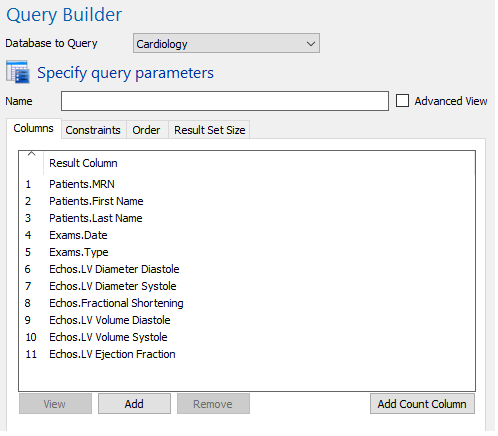 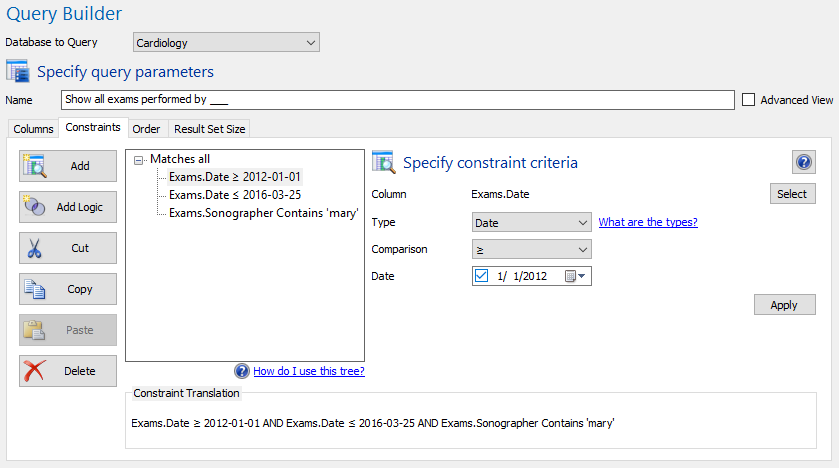 A point and click tool for creating queries. No knowledge of SQL or database concepts is required.  Implements many of the advanced features of SQL, such as sub-queries, statistics, lists of constraint values, distinct queries, and more.
Visual Analytics Workbench
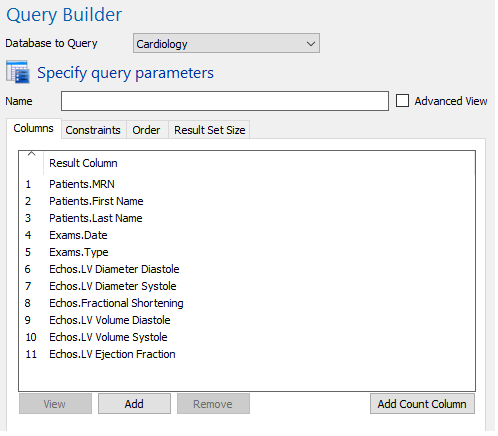 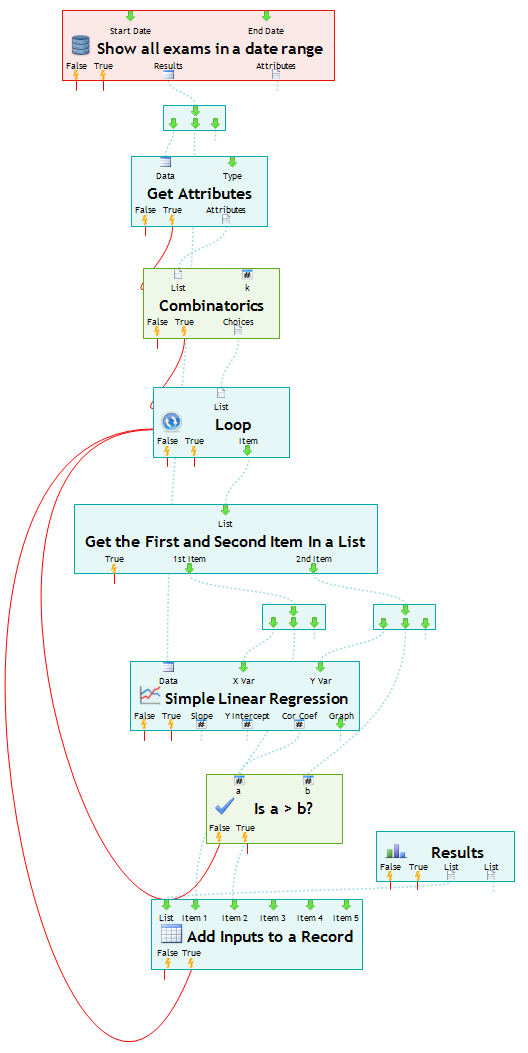 Query Builder
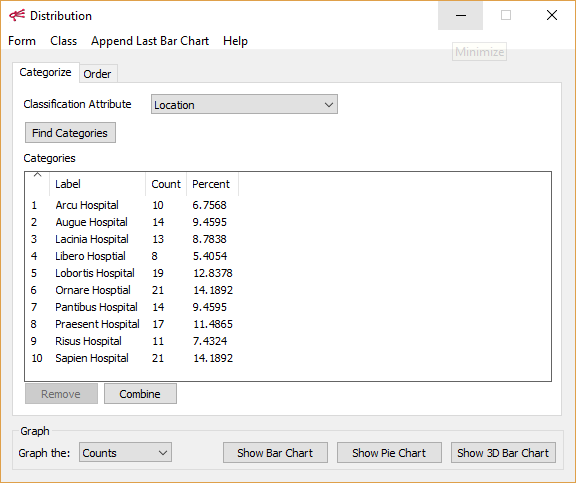 Simple Linear Regression Tool
Build flow diagrams of unlimited complexity composed of queries, data manipulation operations, looping structures, natural language tools, math, statistics, data mining, and more.
Reports
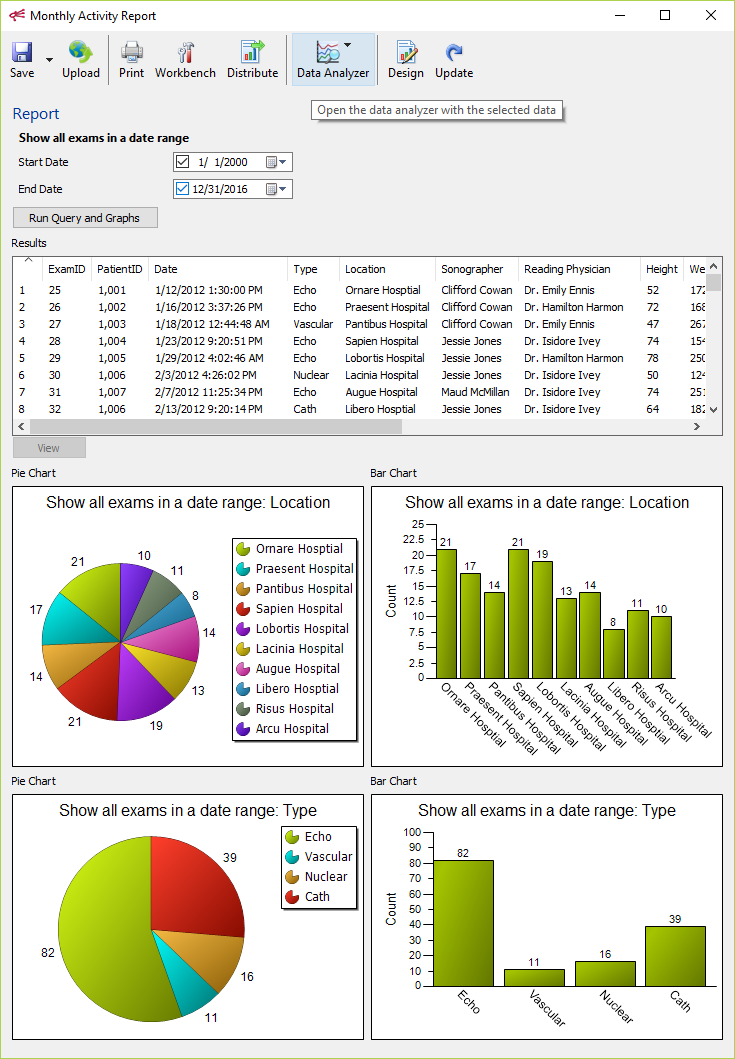 Reports can display any pieces of a visual analytics algorithm.  Design is easy with a point-and-click Report Builder.
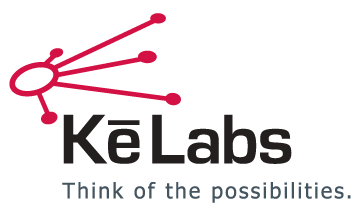 Workspaces
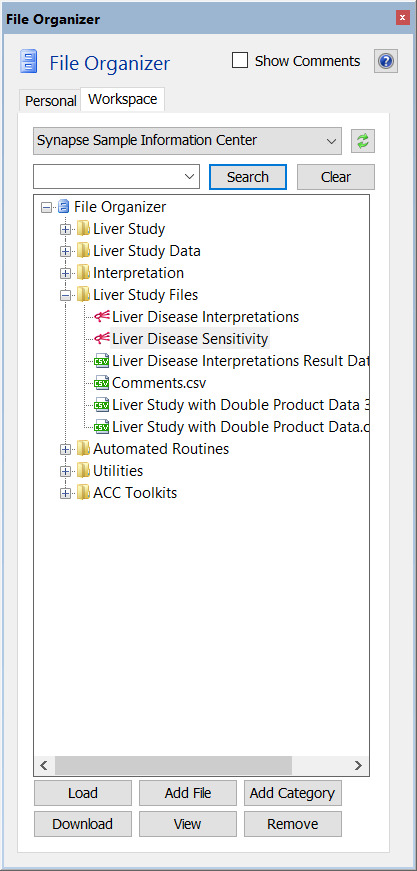 Save and share all
of your work
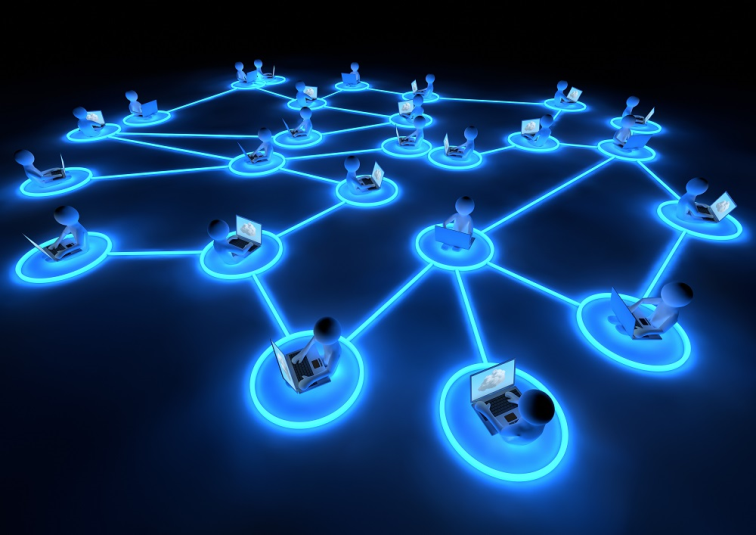 Private, Public
Owner
Members
Dependencies
File Storage
Project Management
Collaboration
Application Distribution
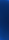 Workspaces create an ecosystem of interacting, actionable knowledge
Workspaces
Everything created can be stored in a Workspace
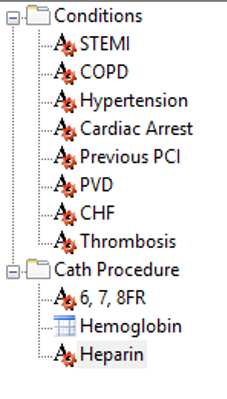 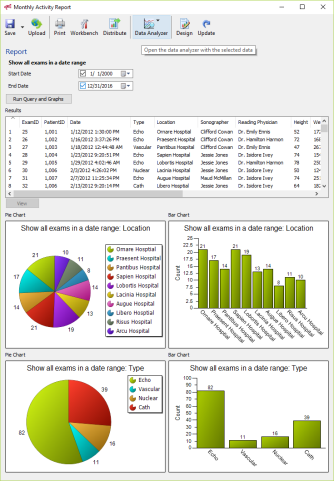 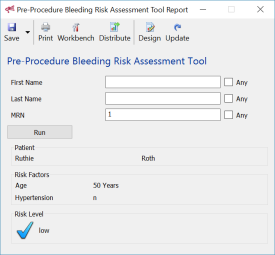 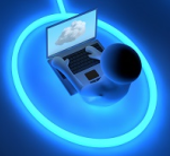 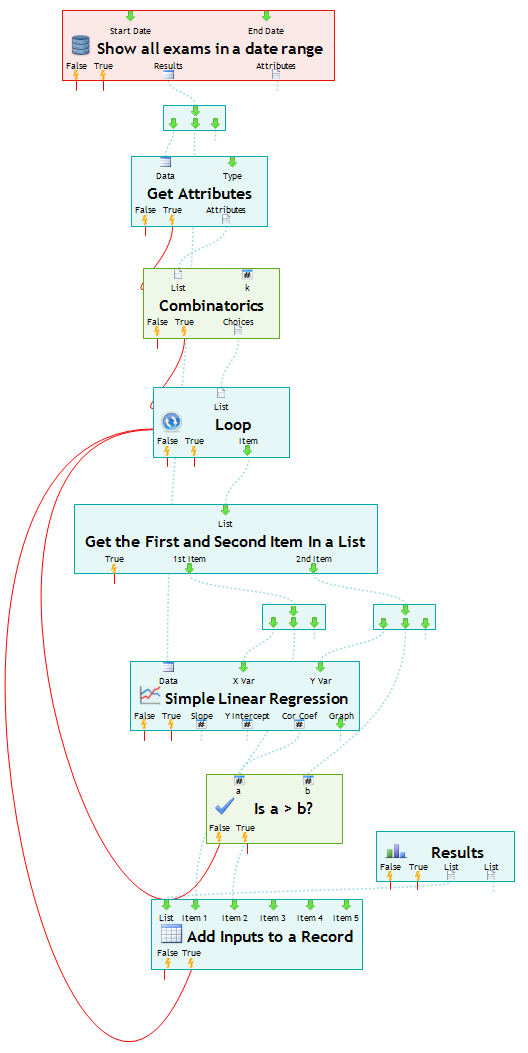 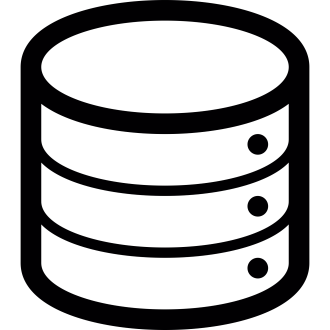 Workspace
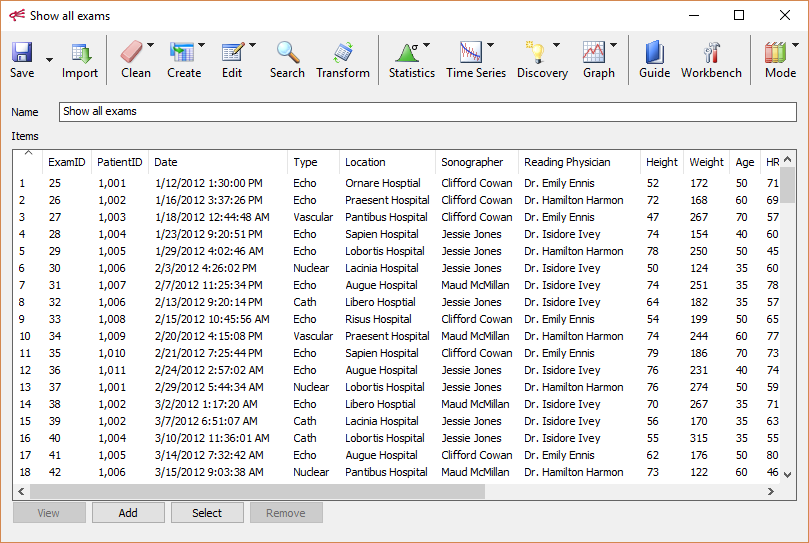 Workspaces Browser
Workspaces that are designated as public will appear in the Workspace browser.  The areas on the left side can be customized for each site.  The Workspace Browser provides a mechanism to share resources amongst members of your organization.
The Unit Modeler Desktop
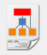 The Desktop contains links to all the workspaces to which you are a member
Use Case
Predictive Modeling Tools
For NCDR
Data CollectionBleeding Risk Assessment Toolkit
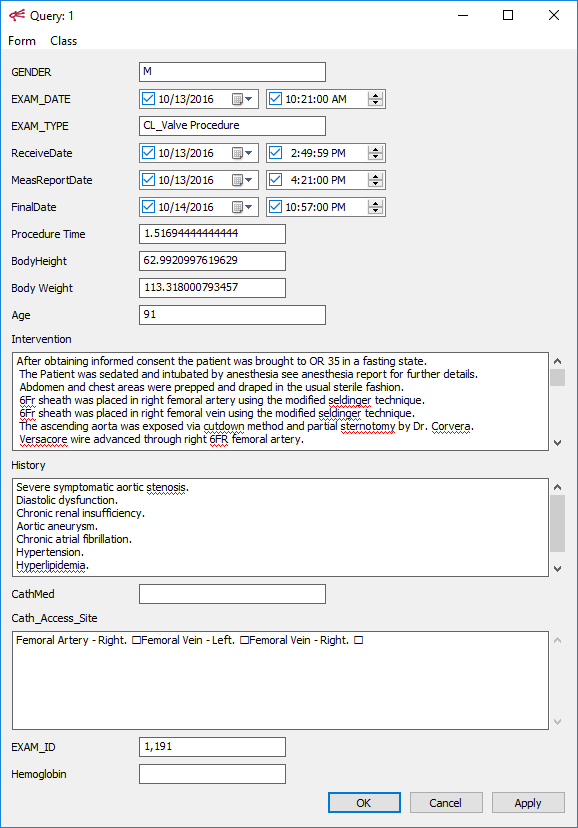 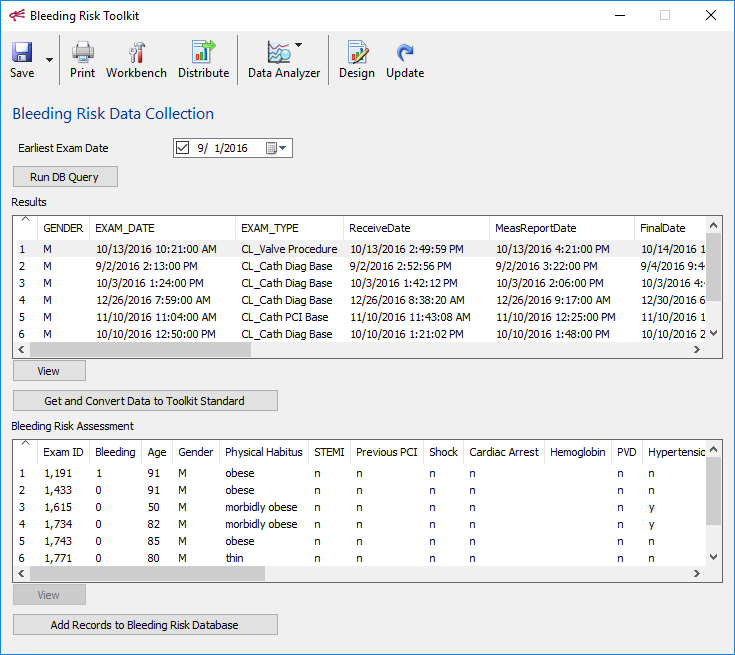 The Bleeding Risk application queries the Synapse data (and Cerner in the future) and then normalizes the data into ACC’s desired format.  The normalization algorithm is shown on the next slide.
Data Collection
Site
Data
Third Party SW
Map Site Data
(manual)
Send to ACC
Time Savings for Record Processing
Cost Savings for Record Processing
To process 1 study (traditional)
 Development = 3 days
 30 minutes x 1,000 exams = 93 days
 93 days x 8 hours x $50/hr = 10s of thousands!

Modify and run algorithm anytime
 Accommodates changes with ease
 Processes in fraction of time
Reusable Components
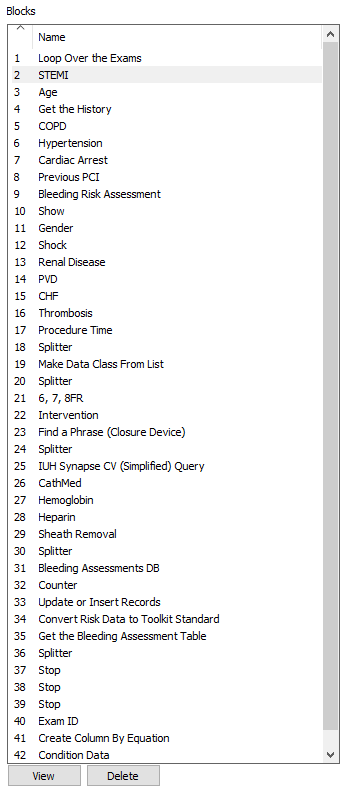 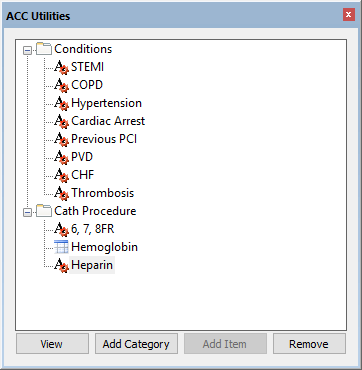 Reusable components stored in library – new tools are faster to create
Database Results
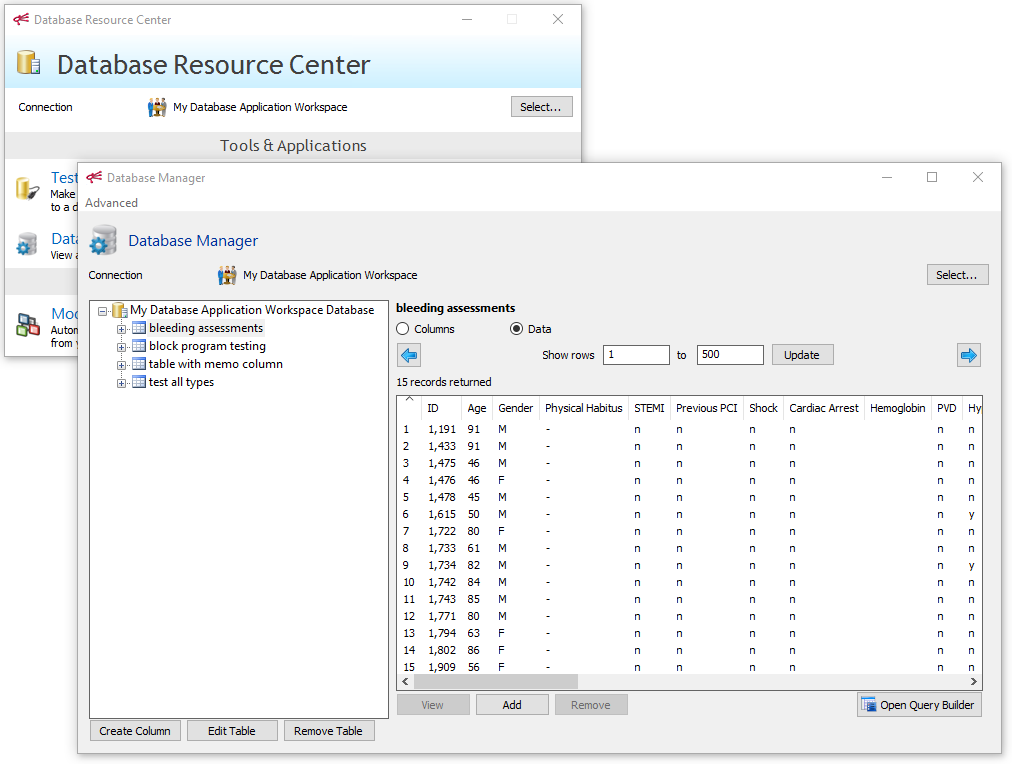 The Unit Modeler has the ability to create, manage and write data to databases.
Discovery
Automated Logistic Regression
Find all factors predictive of bleeding with p-Value < .05
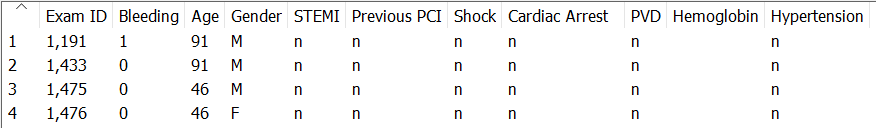 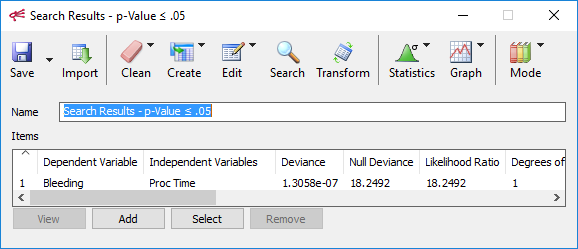 Create an Application
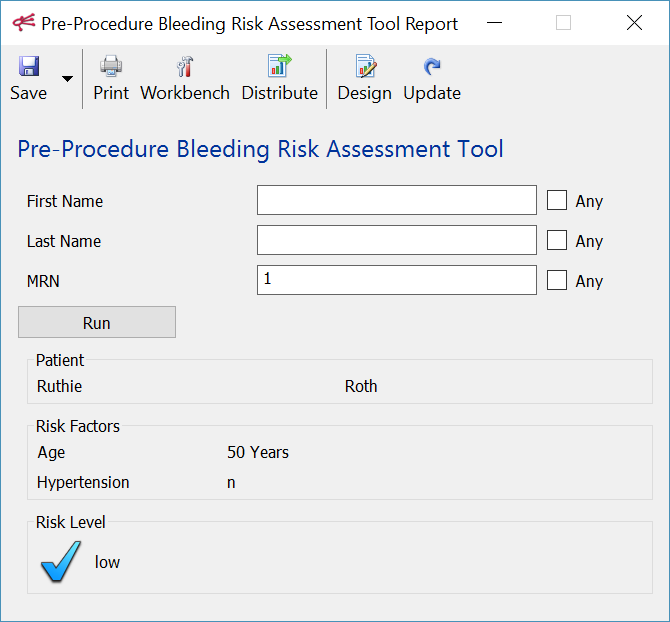 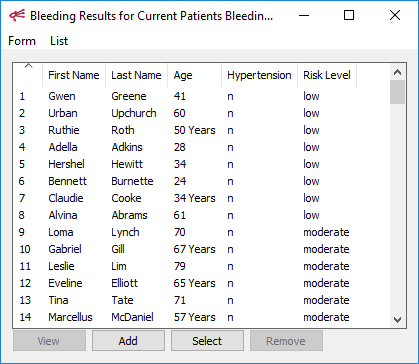 A simple application that makes use of a regression result.  The Hypertension tool was reused from a previous algorithm.  A more advanced version of this tool could be run on all scheduled patients with the results written to a database or sent directly to care givers.
Use Case
Customized Research
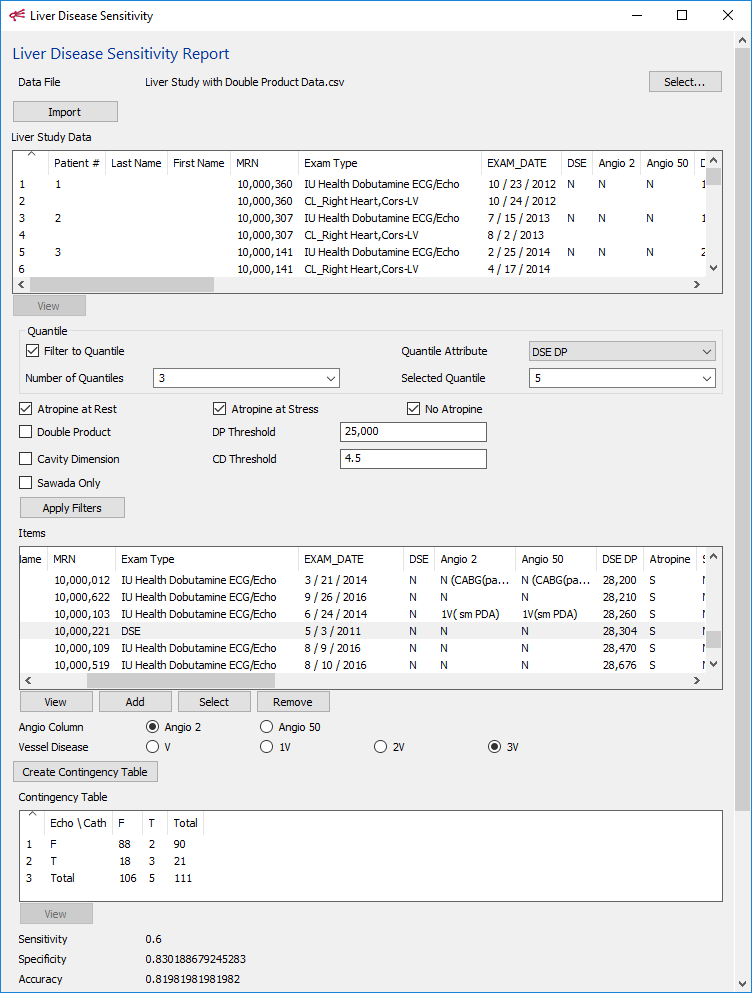 Custom Discovery
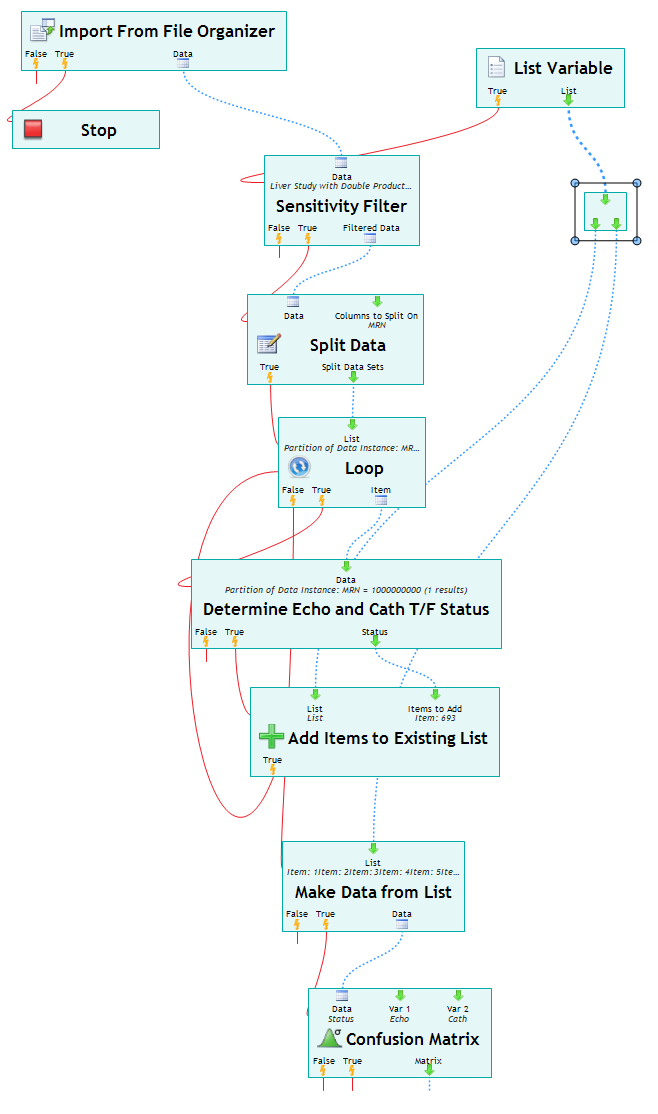 Liver study report customized for IUH.  The available options save many hours of time and allow exploration of questions which might otherwise be impractical.
Other Items
Graphs and Visualizations
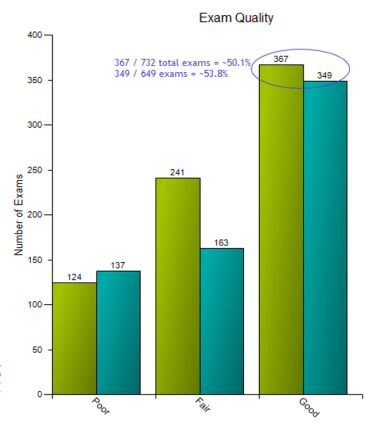 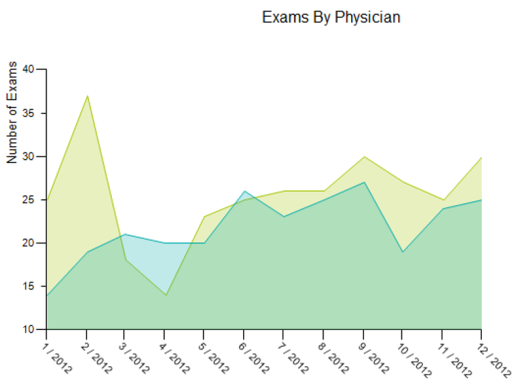 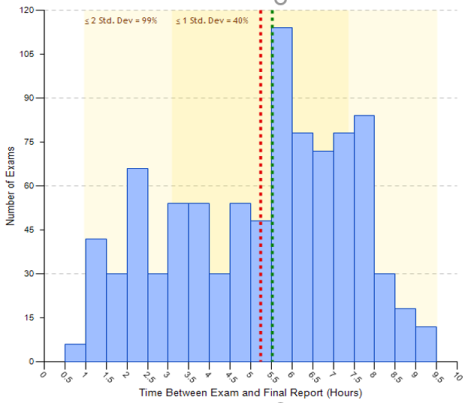 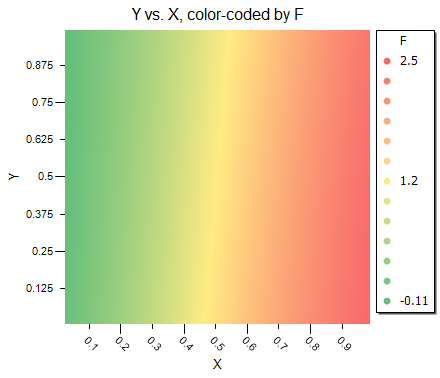 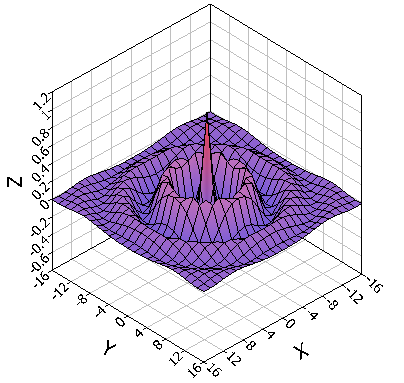 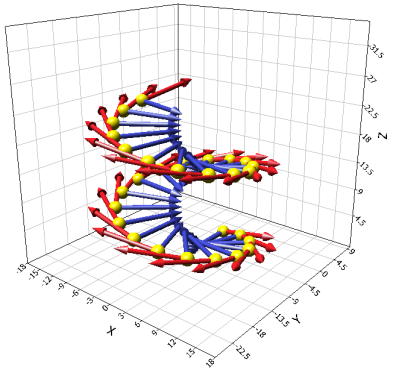 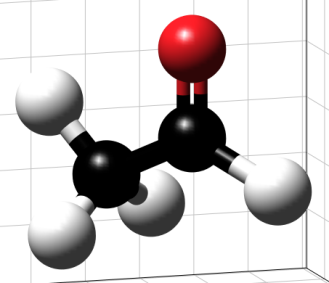 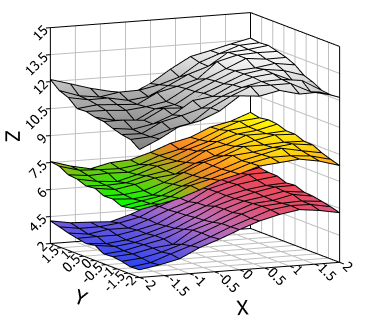 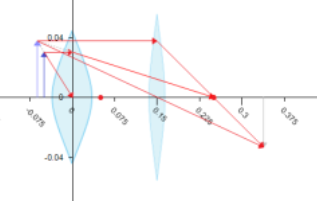 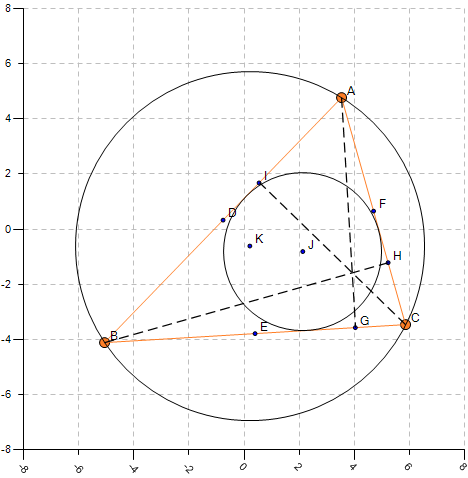 Merging Data
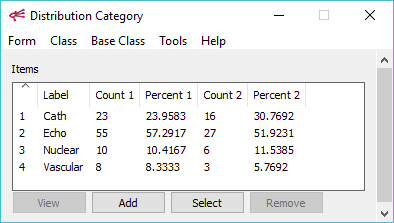 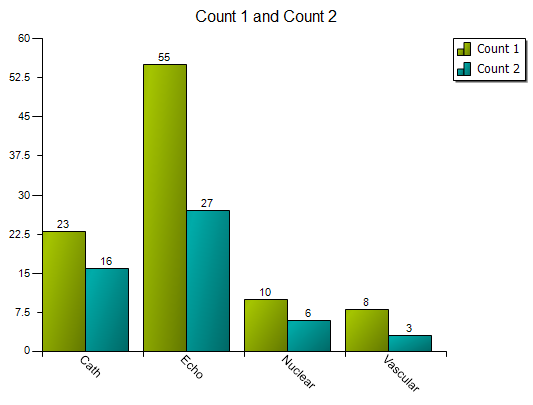 Merging the results of separate operations
Merging Data
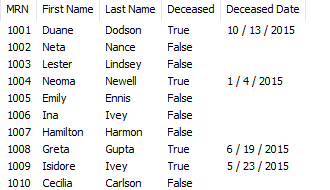 Example:  MRN
Combine data sets according to any number of unique identifiers
Merging Data from Different Sources
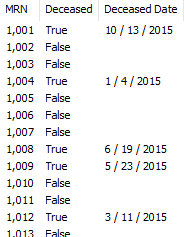 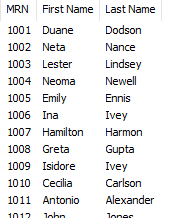 Algorithm to merge data from cardiology database with data from EHR
Merging Data
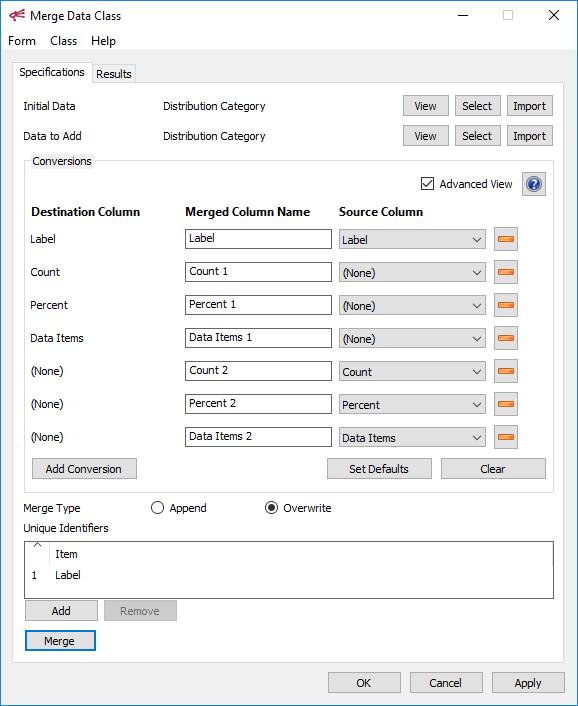 Provides flexibility to handle many different types of merge operations